Databázové systémy a SQL
Lekce 4


Daniel Klimeš
1
Práce s více tabulkami
Spojení sloupců = JOIN
+
+
Spojení řádků – množinové operace
Daniel Klimeš, Databázové systémy a SQL
2
SELECT – více tabulek
Spojování tabulek = join
Druhy spojení:
 vnitřní – inner join – jen spojitelné řádky
 vnější – outer join -  left join, right join, full join 	všechny řádky jedné tabulky + napojitelné řádky druhé tabulky
Daniel Klimeš, Databázové systémy a SQL
3
JOIN - syntaxe
Vnitřní spojení


SELECT * FROM pacient JOIN vysetreni ON pacient.id_pacienta = vysetreni.id_pacienta
Daniel Klimeš, Databázové systémy a SQL
4
OUTER JOIN – syntaxe
Vnější spojení

SELECT * FROM tabulka1 LEFT JOIN tabulka2 ON tabulka1.sloupec = tabulka2.sloupec
SELECT * FROM pacient LEFT JOIN vysetreni ON pacient.id_pacienta = vysetreni.id_pacienta
ORACLE varianta
SELECT * FROM tabulka1, tabulka2 WHERE tabulka1.sloupec = tabulka2.sloupec(+)
SELECT * FROM pacient, vysetreni WHERE pacient.id_pacienta = vysetreni.id_pacienta(+)
Daniel Klimeš, Databázové systémy a SQL
5
Cvičení
Vypište studenty zapsané do alespoň jednoho předmětu
Vypište všechny studenty s vybraným předmětem/předměty
Vypište své jméno a své předměty
Vypište všechny předměty a k nim počet zapsaných studentů
Vypište učící učitele a jeho předměty
Vypište učící učitele a jeho studenty
Vypište všechny učitele a počet jeho studentů
Daniel Klimeš, Databázové systémy a SQL
6
ER diagram
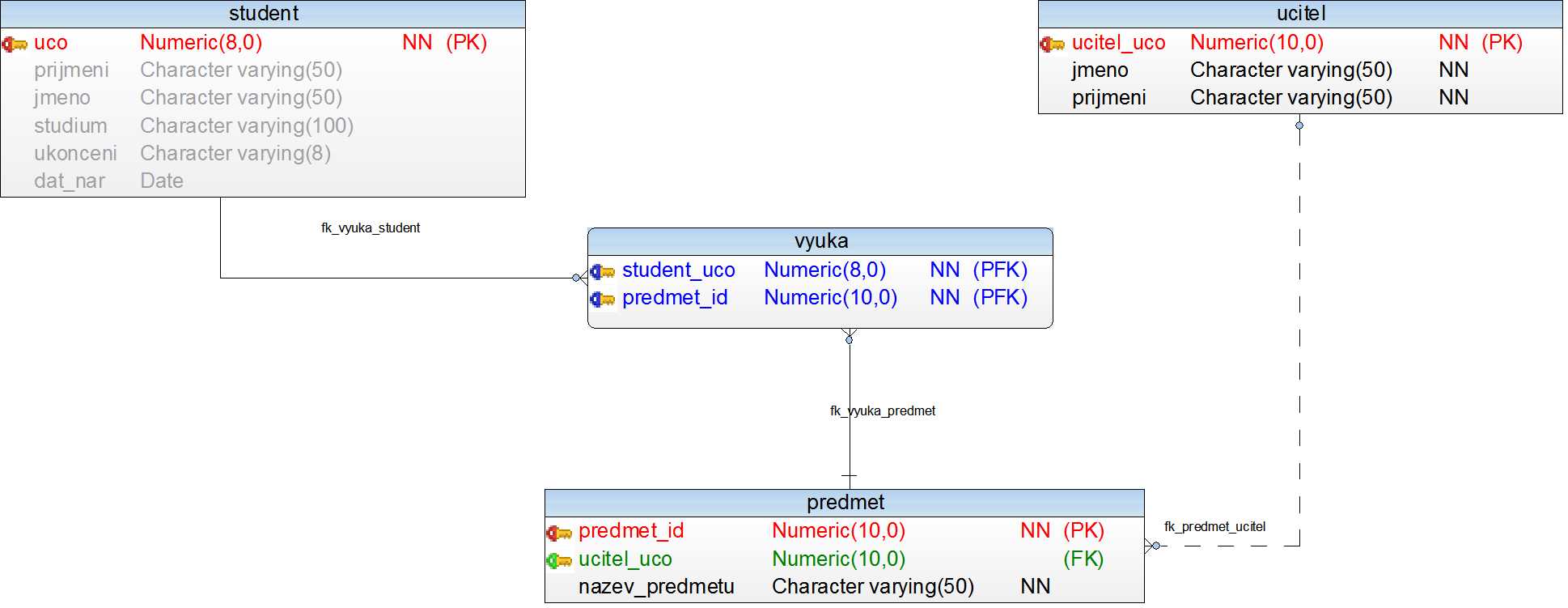 Daniel Klimeš, Databázové systémy a SQL
7
Práce s více tabulkami
Spojení sloupců = JOIN
+
+
Spojení řádků – množinové operace
Daniel Klimeš, Databázové systémy a SQL
8
Množinové operace
Operace s dotazy, které vrací stejnou datovou strukturu (stejné sloupce)
UNION   	Sjednocení množin – duplicitní řádky vyloučeny
 UNION ALL  	Sjednocení množin včetně duplicit
 INTERSECT 	Průnik množin – pouze shodné řádky
 EXCEPT  	Rozdíl množin
 MINUS 	Rozdíl množin (ORACLE)
SELECT sloupec FROM tabulka
UNION
SELECT sloupec FROM tabulka2
Počet sloupců prvního a druhého dotazu musí být stejný 
a musí být stejného datového typu
Daniel Klimeš, Databázové systémy a SQL
9
Cvičení
Vypište seznam všech studentů a učitelů (jméno, příjmení)
Přidejte jednoho učitele mezi studenty a vyzkoušejte všechny množinové operace
(průnik, rozdíl)
Daniel Klimeš, Databázové systémy a SQL
10
Import/export dat z/do textového souboru
Příkaz COPY  FROM/TO
Nastavit oprávnění na složku pro NETWORK_SERVICE
Export dat
COPY student TO 'c:\aa\student.txt'
COPY (SELECT uco, jmeno FROM student) TO 'c:\aa\student_jmena.txt'

Import dat
COPY patients FROM 'c:/Users/student/Documents/data/patients.txt' NULL '' ENCODING 'UTF8';
Před importem musí tabulka existovat
Daniel Klimeš, Databázové systémy a SQL
Import dat z textových souborů
COPY patients FROM 'Z:/DBM/patients.txt' NULL '' ENCODING 'UTF8';
Podoba NULL
Cílová tabulka
Zdrojový soubor
Kódování češtiny
Další parametry příkazu COPY

FORMAT
Selects the data format to be read or written: 
	text, csv (Comma Separated Values), or binary. The default is text.
DELIMITER
Specifies the character that separates columns within each row (line) of the file. 
The default is a tab character in text format, a comma in CSV format. 
This must be a single one-byte character
Daniel Klimeš, Databázové systémy a SQL
12
TRIALDB – datový model
Vazba pacienti – studie m-n => „mezitabulka“ PATIENT_STUDY
Vazba studie – pracoviště m-n => „mezitabulka“ STUDIES_SITES
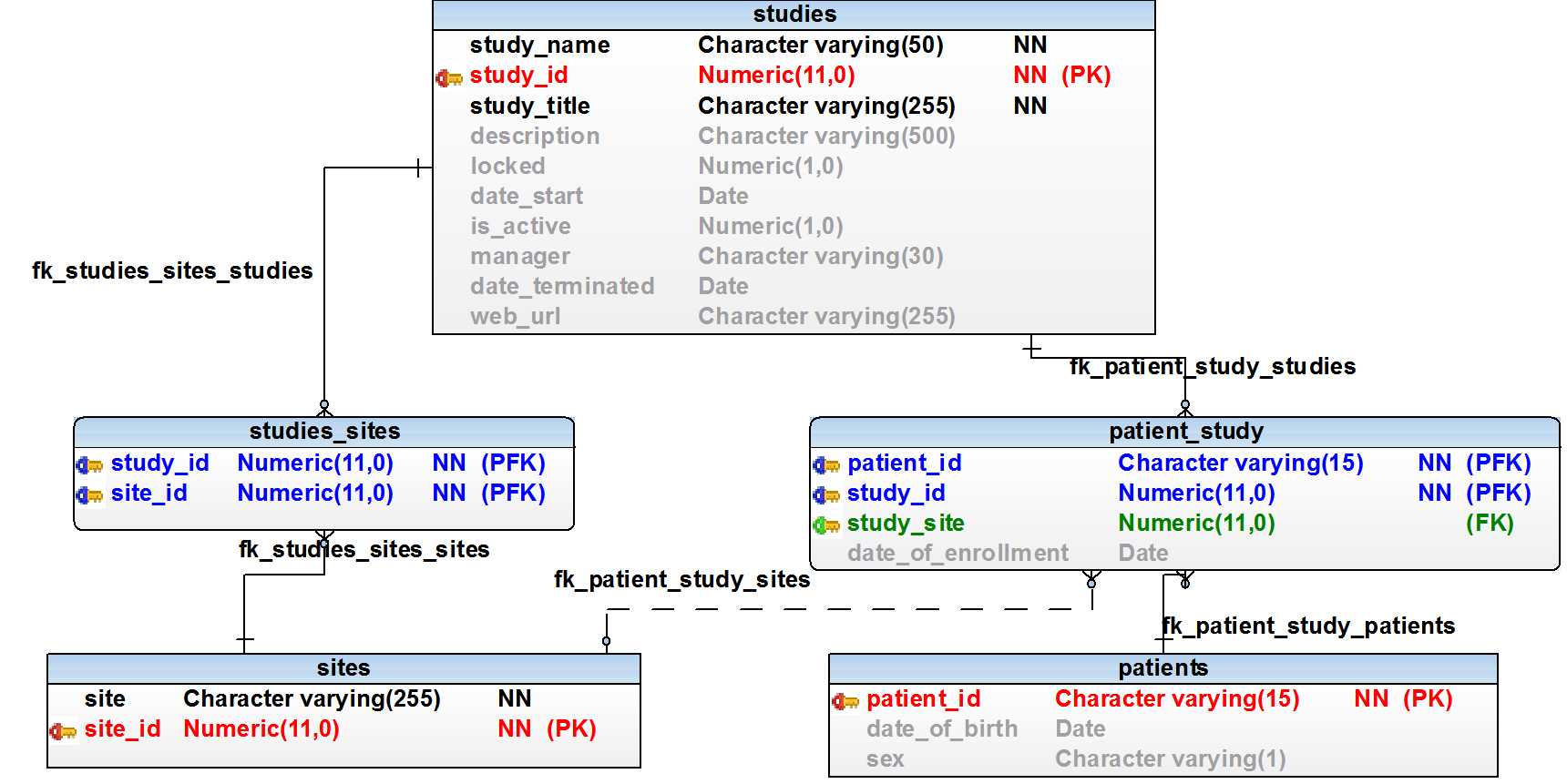 Daniel Klimeš, Databázové systémy a SQL
13
Cvičení
Zjistěte počet pacientů v jednotlivých  studiích
	STUDY_NAME, počet pacientů

Zjistěte počet pacientů dle pohlaví v jednotlivých  studiích
	STUDY_NAME, pohlaví, počet pacientů

Zjistěte počet zapojených pracovišť do jednotlivých studií
	STUDY_NAME, počet pracovišť

Vypište pracoviště zapojená do více studií
	SITE, počet studií

Vypište všechny studie a počet zařazených pacientů v jednotlivých letech
	STUDY_NAME, rok(DATE_OF_ENROLLMENT), počet pacientů
Daniel Klimeš, Databázové systémy a SQL
14